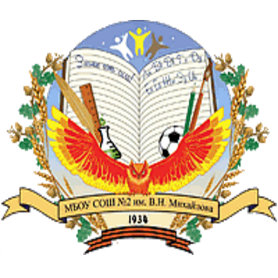 Муниципальное бюджетное общеобразовательное учреждение 
«Средняя общеобразовательная школа №2 им. В.Н. Михайлова»
Что нужно первокласснику в школу ?
Школьная форма 
Спортивная форма
Ранец
Канцелярские принадлежности
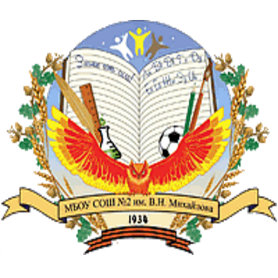 Муниципальное бюджетное общеобразовательное учреждение 
«Средняя общеобразовательная школа №2 им. В.Н. Михайлова»
1. Школьная форма
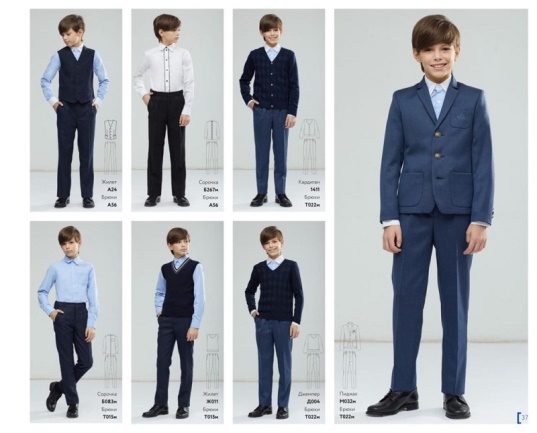 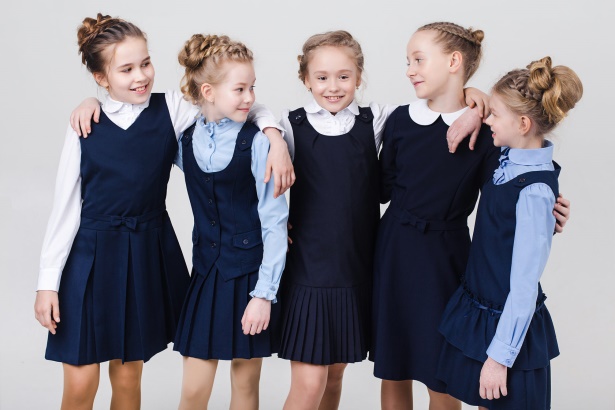 Важно!
Для торжественных случаев –
 белая рубашка 
* 
белая блузка
Мальчики
Цвет формы синий
Пиджак/жилет
Брюки классические
Рубашка однотонная светлых тонов
Туфли
Девочки
Цвет формы синий
Сарафан/платье
Брюки, юбка
Блузка/рубашка однотонная светлых тонов
Туфли
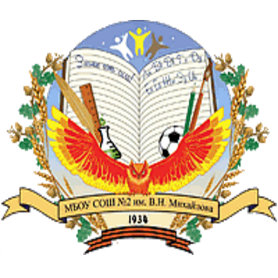 Муниципальное бюджетное общеобразовательное учреждение 
«Средняя общеобразовательная школа №2 им. В.Н. Михайлова»
2. Спортивная форма
Важно!
Если ребенок самостоятельно не умеет завязывать шнурки, то следует купить обувь с другим видом застежки (липучки).
ОДЕЖДУ НЕОБХОДИМО ПОДПИСАТЬ
Мальчики/девочки
Цвет футболки БЕЛЫЙ (без надписей).
Шорты черные/синие.
Брюки  спортивные.  черные/синие.
Олимпийка черная/синяя.
Кроссовки со светлой нескользящей подошвой.
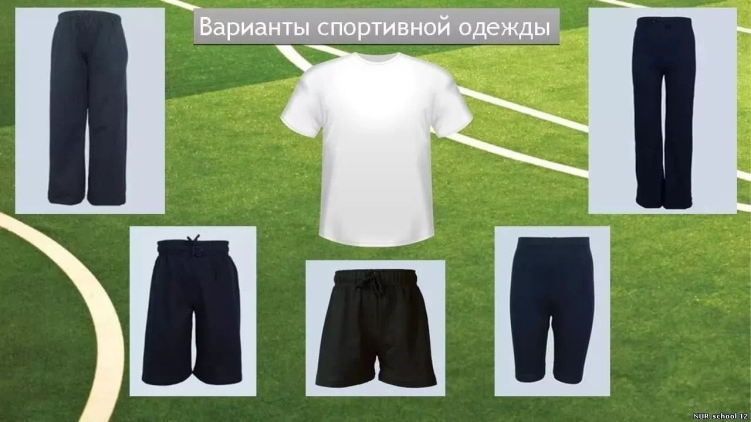 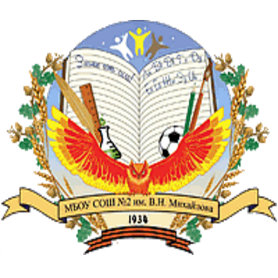 Муниципальное бюджетное общеобразовательное учреждение 
«Средняя общеобразовательная школа №2 им. В.Н. Михайлова»
3. Ранец
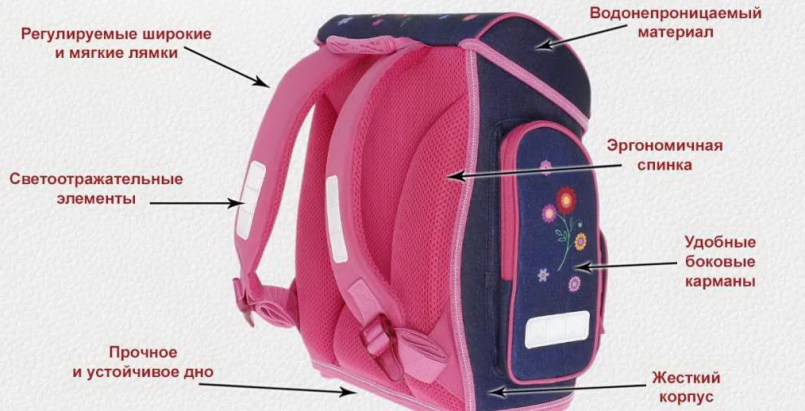 Ранец 
На что стоит обращать внимание? 
Твердый каркас 
Анатомическая и ортопедическая спинка 
S-образные лямки в 4 – 7 см шириной 
Легкий вес (до 700 гр.) 
• Размер – не больше ширины плеч школьника и не ниже талии 
Сумка для обуви 
Проверьте, крепкие ли лямки, 
постарайтесь подобрать влагоотталкивающий материал.
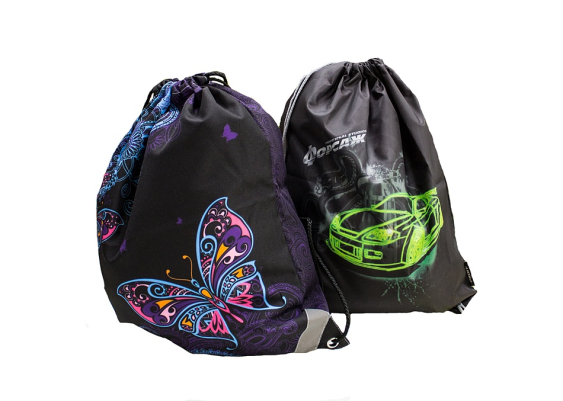 ВАЖНО!
Рюкзак и мешок должны быть подписаны
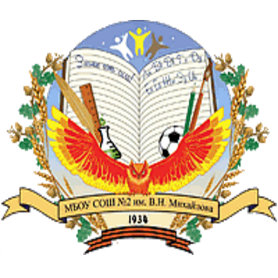 Муниципальное бюджетное общеобразовательное учреждение 
«Средняя общеобразовательная школа №2 им. В.Н. Михайлова»
4. Канцелярские принадлежности
* тетради в обычную клетку и косую линейку по 12 листов  – по 5 штук
* обложки для тетрадей и учебников (можно купить позже, в сентябре)
* закладки для книг - (в зависимости от того, сколько будет книг)
* Пенал :
    ручки  – 2 простые шариковые ручки синего цвета + 5 шт дома запас
                   1 простую шариковую ручку зеленого цвета + 3 шт дома запас
    точилка с закрытым корпусом – 1 штука  + 1 шт дома запас
    ластик крупный – 1 штука +1 шт дома запас
    линейка деревянная 15/20 см – 1 штука + 1 шт дома запас
    простой карандаш —  2 штуки (тм) + 3 шт дома запас 
* папка для тетрадей и прописей – 1 штука
* подставка для книг (металл) 
* цветные карандаши 12 цветов (ударопрочный грифель) -1 коробка
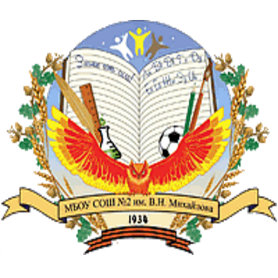 Муниципальное бюджетное общеобразовательное учреждение 
«Средняя общеобразовательная школа №2 им. В.Н. Михайлова»
4. Канцелярские принадлежности
На урок  технологии по одной единице следует купить:
* папка для творческих работ А4 (сумочка с ручками)
* накладка на стол для защиты поверхности парты
* цветная бумага
* цветной картон + белый картон
* пластилин 12 цветов + доска для лепки
* клей-карандаш
* ножницы
 Для урока изобразительного искусства 
* альбом для рисования 
* краски акварель 12 цветов + фломастеры
* кисти (набор 4-5 штук разных + 1 толстая)
* фартук + нарукавники, непроливайка
* клеенка для защиты поверхности парты
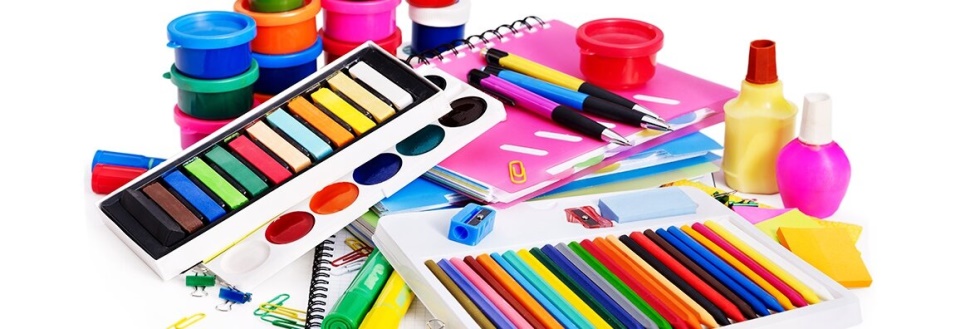 ВАЖНО!
Папки и альбомы  должны быть подписаны
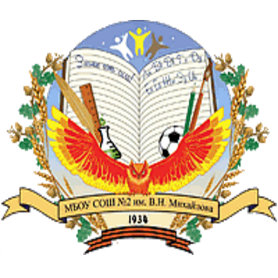 Муниципальное бюджетное общеобразовательное учреждение 
«Средняя общеобразовательная школа №2 им. В.Н. Михайлова»
5. напутствие
Пусть будущий ученик вместе с вами выбирает себе школьные принадлежности.

Красивыми и необычными по дизайну ручками можно рисовать в блокнотах 
на переменках.

Помните! Что вещи могут теряться и ломаться. Учитывайте это при сборах в школу.

Всё, что не успели купить до 1 сентября, можно купить после 1 сентября со скидками.

                                                     Пусть ваш багаж знаний будет  легким!

                                                                                                                         С уважением, 
                                                                                                                          ваша ШКОЛА
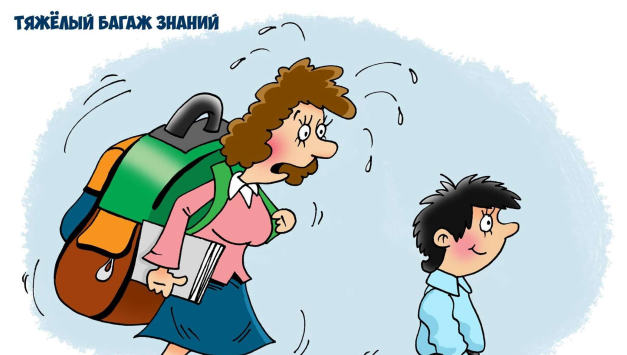